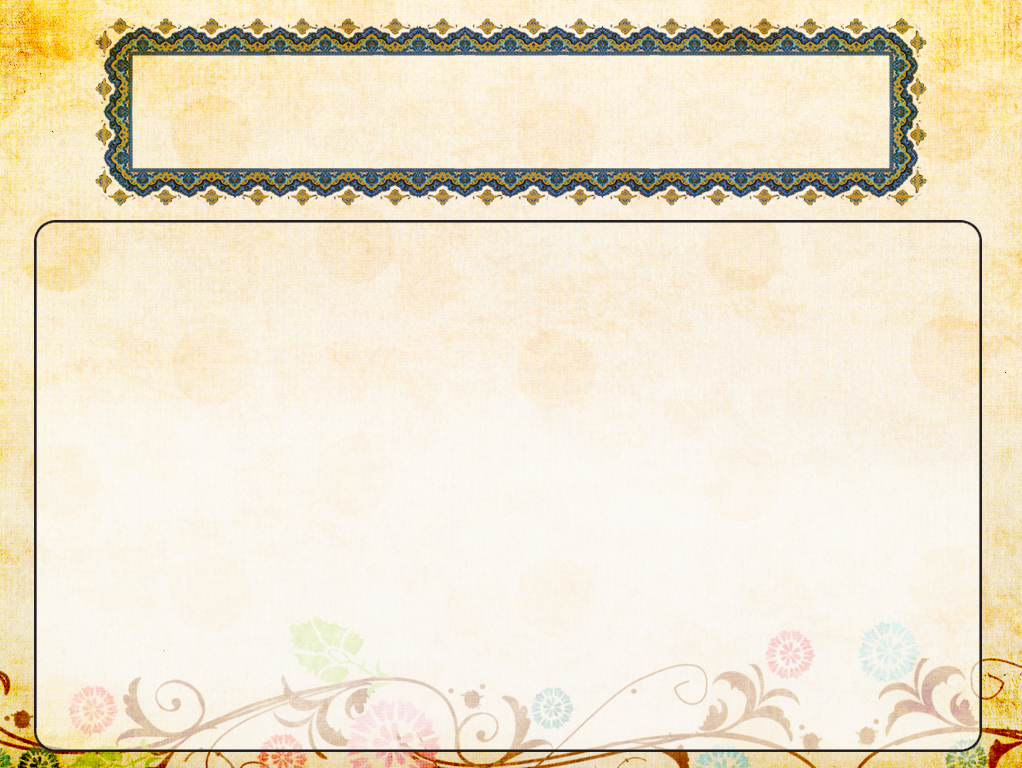 اهمیت توحید
توحید مثل روحی در کالبد تمام مقررات اسلامی هستزيرا اعمال و رفتار انسان، جلوه عقيده و انديشه او است. اگر انديشه او توحيدى گردد، اعمال او نيز صبغه توحيدى به خود مى‏گيرد و اگر شرك در انديشه و قلب او راه يابد، در اعمال او نيز متجلى مى‏شود
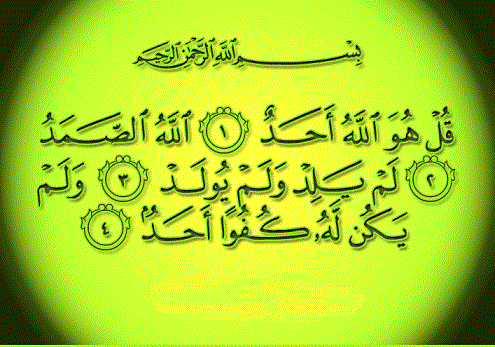 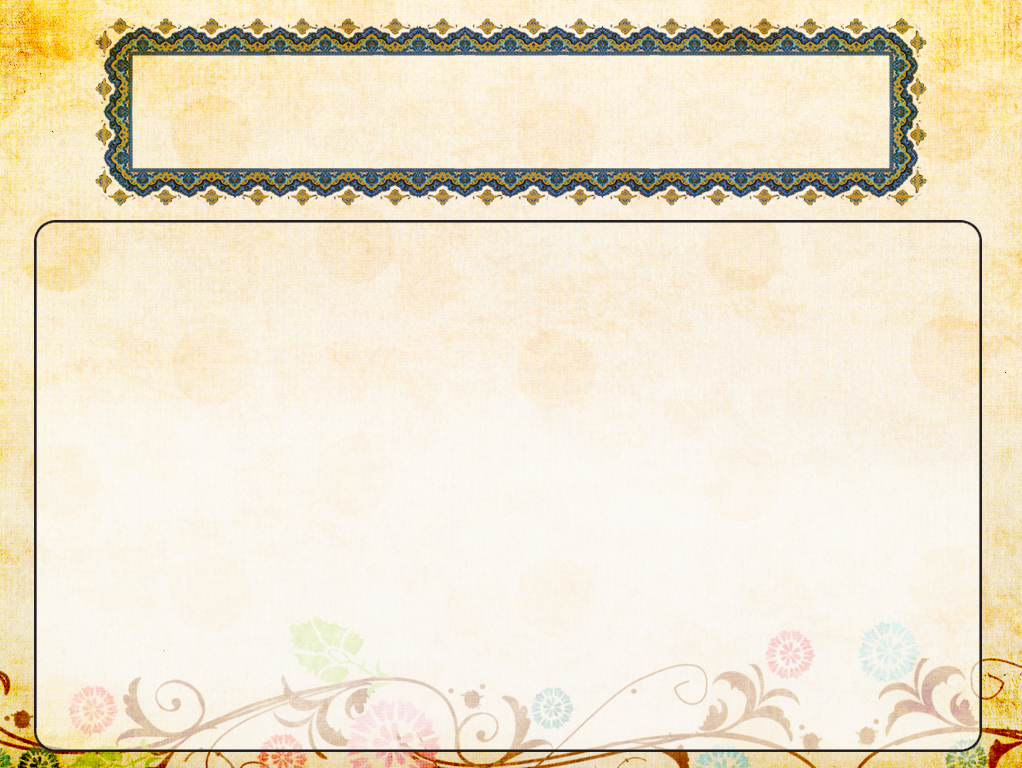 توحید در ایدئولوژی اسلام
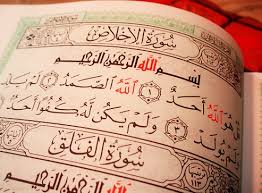 توحید مفید وقتی موحد بودن مفید خواهد بود که توحید را به خاطر شکلی از زندگی که ارائه می کند، بفهمیم
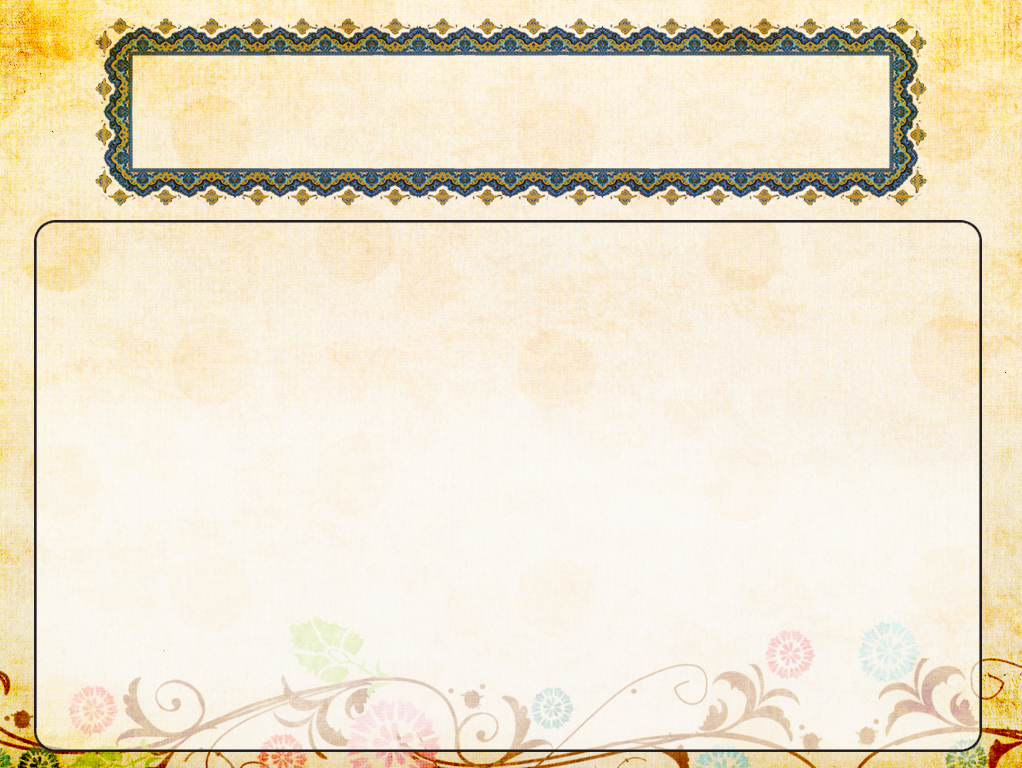 توحید در ایدئولوژی اسلام
بنابراین: توحید یک موضوع خشک ساده و یک سؤال علمی و مغزی صرف نیست.توحید مسأله ای است که دانستن و ندانستن آن حیاتی و تعیین کننده است.
نتیجه :
توحید اسلامی الهامی است در زمینه حکومت و روابط اجتماعی، در زمینه مسئولیت‌هایی که انسان‌ها در مقابل خدا، یکدیگر، جامعه و پدیده‌های دیگر عالم دارند.
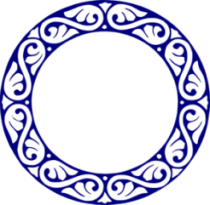 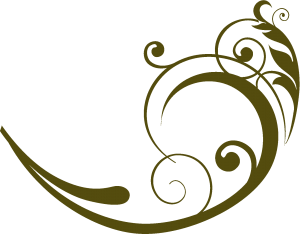 1. توحید در ذات
ذات خدا به‏گونه‏اى است كه تعدد و كثرت بر نمى‏دارد و نمى‏توان در عالم خارج و ذهن، براى او فرد ديگرى تصور كرد.
دليل عقلى بر توحيد ذاتى‏
وجود خدا بى‏نهايت است و موجود بى‏نهايت تعدد بردار نيست زیرا اگر تعدد بپذيرد، نامتناهى نخواهد بود‏
مراتب توحید
از واحد تا احد
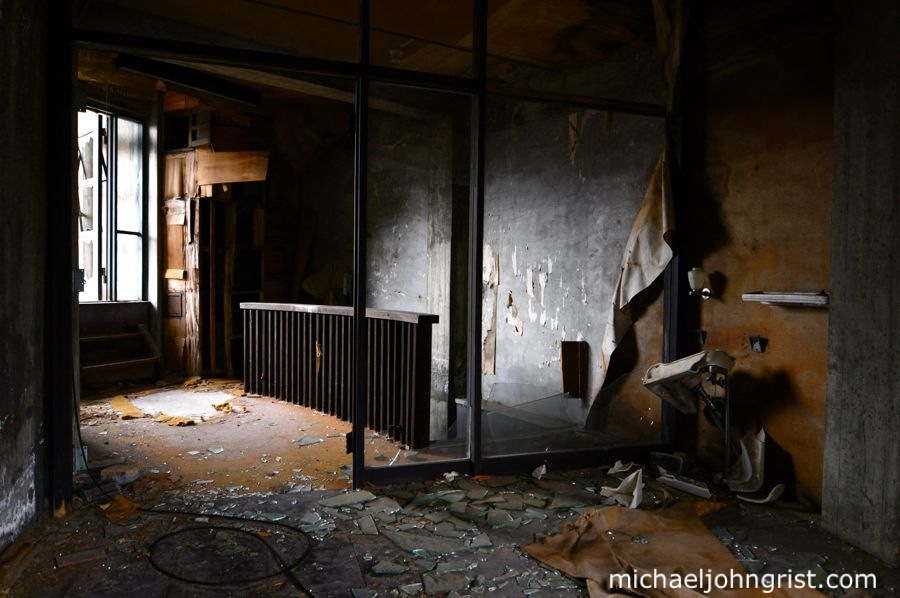 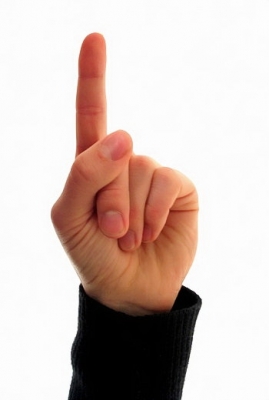 مفهوم واحد: یکی/ وحدت عددی
مفهوم احد: یکتا و یگانه
احد: در ذات آن تعدد و کثرت نیست./ وحدت حقیقی
در مورد غیر خداوند تنها در جمله منفی بکار می رود. (احدی در خانه نیست.)
فهرست
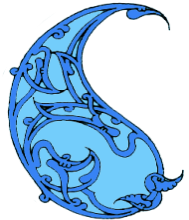 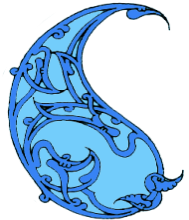 پروردگار یک پارچه و بسیط
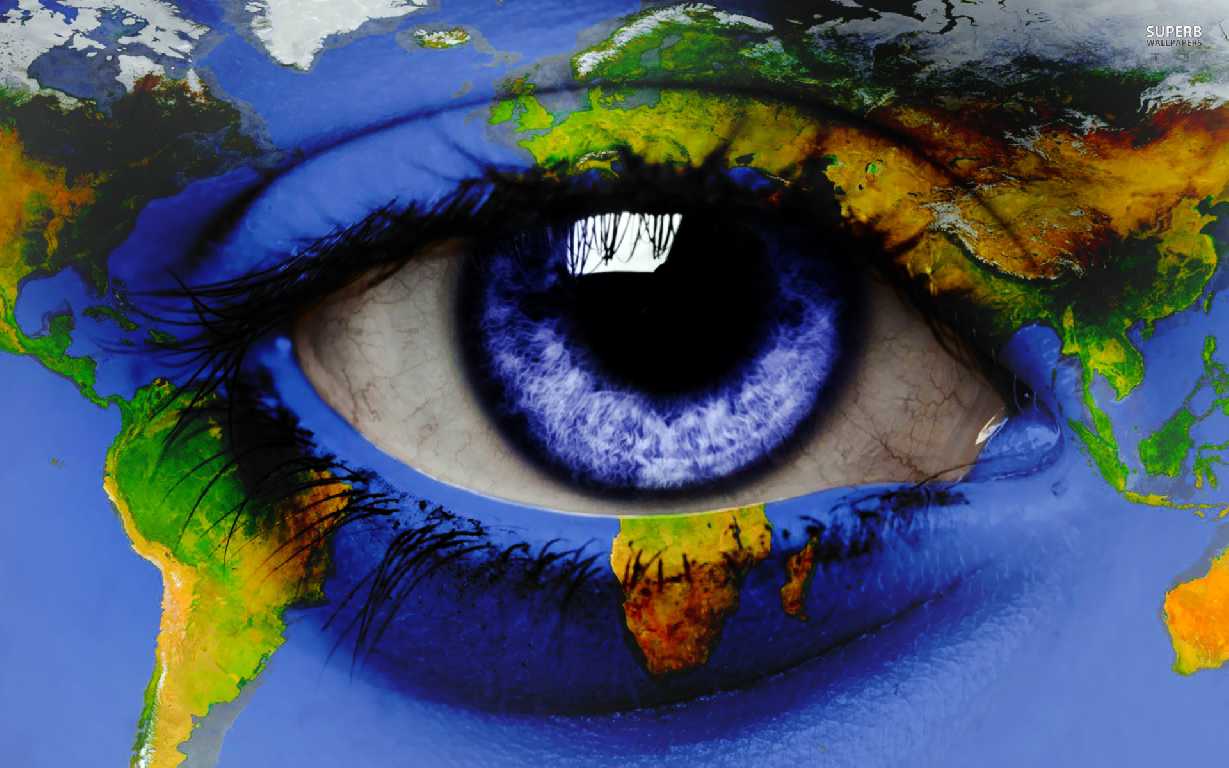 اگر فرض شود كه ذات خدا مركّب از اجزائى است كه بالفعل وجود دارند، يا همه اجزاى مفروض، خدا و واجب الوجود هستند و يا دست كم، بعضى از آنها ممكن‏الوجود و نيازمندند.
اگر همه اجزا، خدا و واجب الوجود باشند و نيازى به يكديگر نداشته باشند، بازگشت اين فرض به تعدد خدا و واجب الوجود است كه در بحث قبلى، ابطال گرديد. اگر فرض شود كه همه آنها به يكديگر نيازمندند، با فرض خدا و واجب الوجود بودن آنها ناسازگار است.
تثلیث
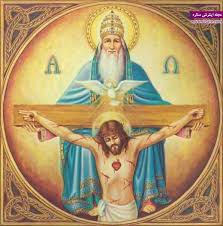 از ديدگاه اسلامى، تثليث (خداى پدر، خداى پسر و خداى روح‏القدس) باطل است، زيرا كه از دو حال خارج نيست:
1. يا هر يك از اين سه خدا، داراى وجود و شخصيت مجزا و جداگانه‏اى هستند، يعنى هر يك از آنها خدايى مستقل مى‏باشند. در اين صورت با يكتايى خدا مخالف است.
2. يا اين كه سه خدا داراى يك شخصيت بوده، و هر يك جزيى از آن را تشكيل مى‏دهند، در اين صورت نيز مستلزم تركيب بوده و با بساطت خدا مخالف است.
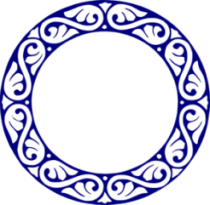 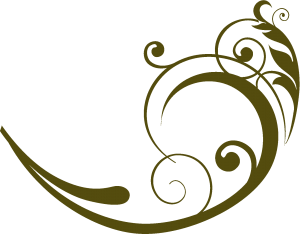 2. توحيد صفاتى‏
صفات الهی، در عين اختلاف مفهومى، در مقام عينيت، وحدت دارند. آن گونه نيست كه بخشى از ذات خدا را علم، بخشى ديگر را قدرت و بخش سوم را حيات تشكيل دهد. ذات خدا تماماً علم و تماماً قدرت و تماماً حيات و ... است.‏
مراتب توحید
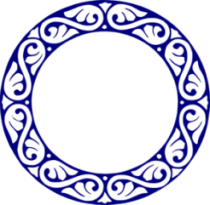 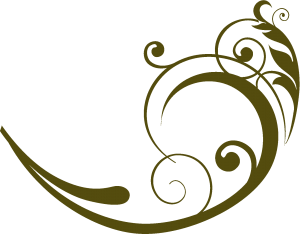 3. توحيد در خالقيت‏‏
توحيد در خالقيت به اين معنا است كه در عالم، آفريدگار و خالقى جز خدا، وجود ندارد.
البته توحيد در خالقيت به معناى نفى اصل عليت در نظام هستى نيست؛ زيرا وجود علت و نيز عليت اشيا، از مظاهر اراده خدا به شمار مى‏روند
مراتب توحید
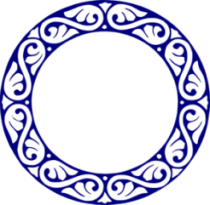 4. توحيد در ربوبيت‏
‏
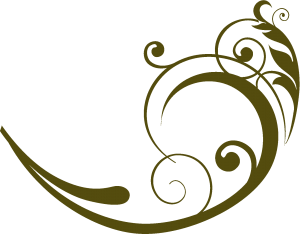 تنها خدا در اداره و تدبير و كارگردانى جهان و انسان مؤثر است‏
مراتب توحید
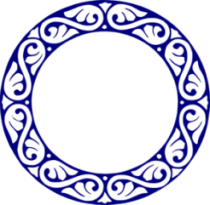 5. توحید در تقنین‏
‏
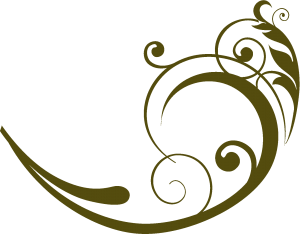 قانون‏گذارى و تشريع فقط ويژه خدا است؛ زيرا قانون‏گذار بايد دو ويژگى را دارا باشد:
اوّل. انسان شناس باشد؛ يعنى به همه رموز و اسرار جسمى و روانى انسان به طور دقيق آگاه باشد. 
دوم. ازهر نوع سودجويى پيراسته باشد تنها خدا است كه عارى از اين خصيصه است؛ زيرا نفعى در اجتماع ما ندارد و همچنين عارى از حس سودجويى است. البته برخى احكام قرآن احتياج به تبيين دارند كه اين وظيفه پيامبر و ائمه اطهار است‏
مراتب توحید
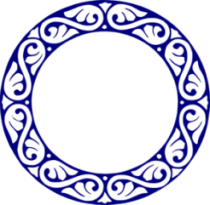 6. توحيد در اطاعت‏
‏‏
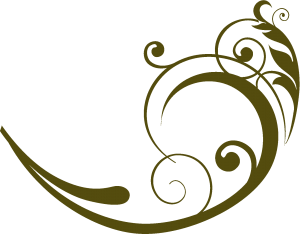 تنها خدا را بايد اطاعت كرد، انسان بايد سخن او را بشنود و عمل كند.زیرا جهان هستى، از جمله انسان و همه توانايى‏هايش وابسته به خدا و از آنِ اويند و از اين‏رو، تنها او شايسته اطاعت است.البته  در راستای اطاعت از خدا باید از پیامبر و امام و کسانی مانند والدین اطاعت کرد چون اطاعت از آن ها اطاعت از خداست.
 مَنْ يُطِعِ الرَّسُولَ فَقَدْ أَطاعَ اللَّهَ. كسى كه از پيامبر اطاعت كند، خدا را اطاعت كرده است‏
مراتب توحید
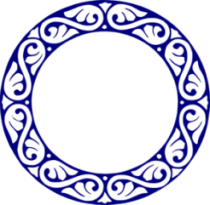 7. توحيد در حاکمیت
‏‏
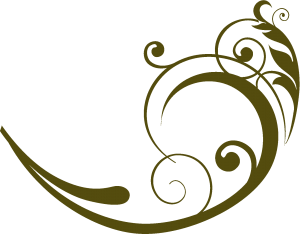 حق حكومت اصالتاً مربوط به خدا است و حكومت ديگران بايد به انتصاب و اجازه خاص يا عام او باشد. حكومت پيامبران و اولياى الهى همگى به اذن خدا است‏. قرآن مجید:
إِنِ الْحُكْمُ إِلَّا لِلَّهِ أَمَرَ أَلَّا تَعْبُدُوا إِلَّا إِيَّاهُ. حكومت براى كسى جز خدا نيست؛ فرمان داده است كه فقط او را بپرستيد (يوسف (12): 40
مراتب توحید
برداشت غلط از آیه
‏‏
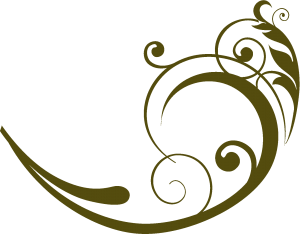 معنا ی توحید در حاکمیت این نیست كه هيچ انسانى حق حكومت ندارد؛ همان‏گونه كه خوارج در زمان على عليه السلام چنين باورى داشتند. خوارج از اين شعار، كه به ظاهر پيروى از قرآن بود، معناى باطلى اراده كرده بودند و مى‏خواستند بگويند كه اصولًا نبايد در زمين، حاكم و اميرى باشد هرچند حكومت او مورد تأييد خدا باشد. نتيجه اين شعار، هرج و مرج جامعه اسلامى است. از اين‏رو اميرالمؤمنين على عليه السلام در پاسخ آنان فرمود:
سخنى است حق كه از آن باطل اراده مى‏كنند. آرى حكم، جز از آن خدا نيست؛ ولى اينان گويند فرمانروايى را جز خدا روا نيست.
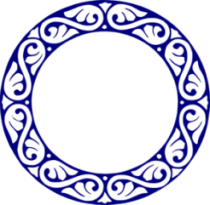 8. توحيد در عبادت
‏‏
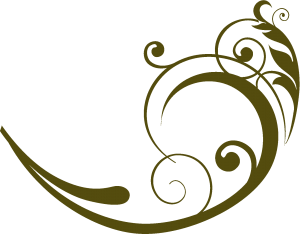 همه انسانها بايد خداى يگانه را بپرستند و از پرستش موجودات ديگر بپرهيزند. 
همه ما در نماز، به توحيد در عبادت گواهى مى‏دهيم و اعلام مى‏داريم: اى خدا! ما فقط تو را مى‏پرستيم: إِيَّاكَ نَعْبُدُ.
مراتب توحید